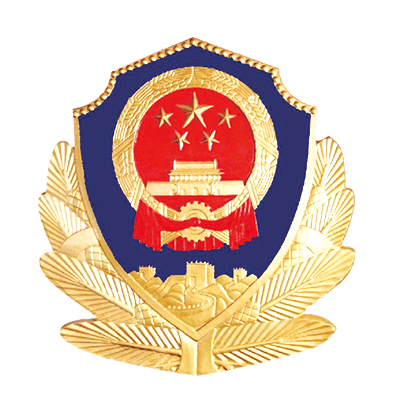 公安警察工作汇报
案件汇报/扫黑除恶/公安会议/警务系统/工作汇报
单击此处添加文字阐述，添加简短问题说明文字，具体说明文字在此处添加此处。添加简短问题说明文字，具体说明文字在此处添加此处
汇报人：PPT818     时间：20XX年12月12日
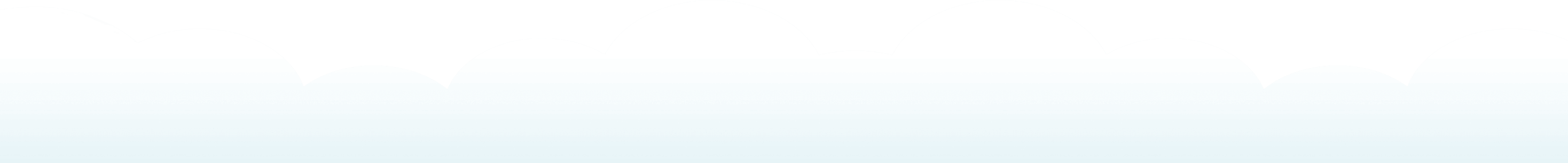 CONTENTS
警务工作概述
案件汇报情况
扫黑除恶情况
警务工作部署
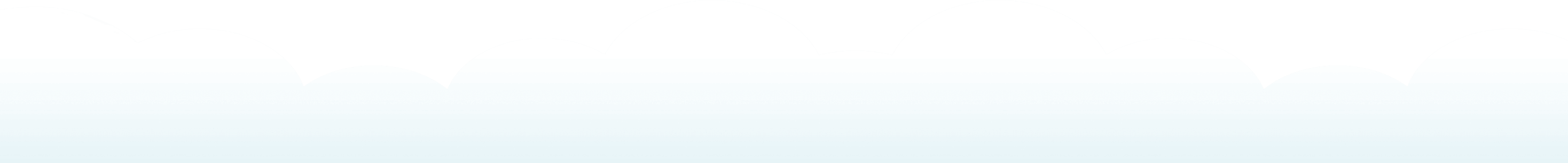 1
https://www.PPT818.com/
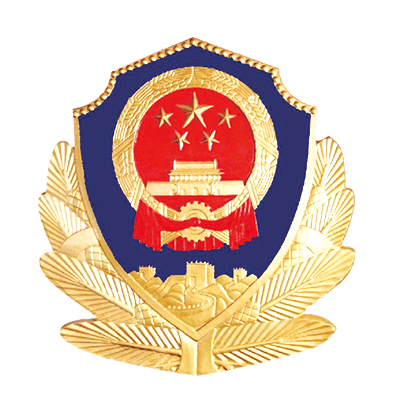 警务工作概述
请点击录入本章节的
概括性描述文字
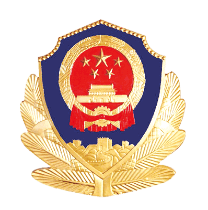 警务工作概述
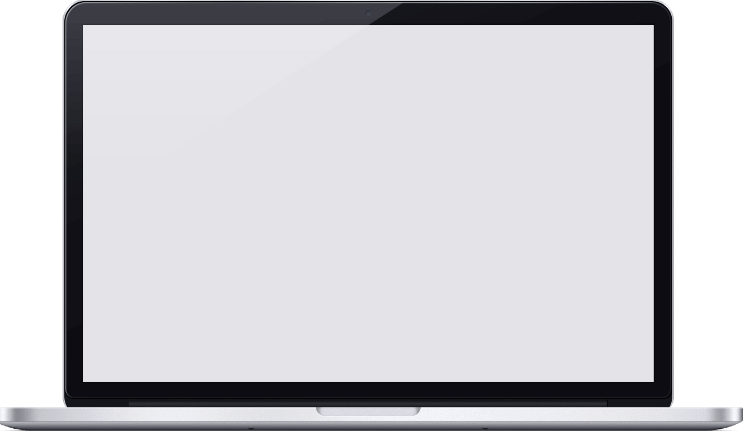 添加标题
此处添加详细文本描述，建议与标题相关并符合整体语言整体语言风格，语言描述尽量简洁生动。尽量将每页幻灯片的字数控制最好控制在5分钟之内。
添加标题
此处添加详细文本描述，建议与标题相关并符合整体整体语言语言风格，语言描述尽量简洁生动。尽量将每页幻灯片的字数控制在最好控制在5分钟之内。
添加标题内容
此处添加详细文本描述，建议与标题相关并符合整体语言风格，语言描述尽量简洁生动。尽量将每页幻灯片的字数控制在  200字以内，据统计每页幻灯片的最好控制在5分钟之内。此处添加详细文本描述，建议与标题相关并符合整体语言风格，语言描述尽量简洁生动。尽量将每页幻灯片的每页幻灯片的最好控制在5分钟之内。
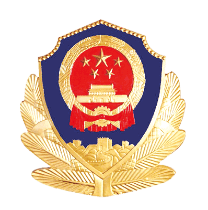 警务工作概述
标题文字添加
标题文字添加
用户可以在投影仪或者计算机上进行演示也可以将演示文稿打印出来制作成片以便应用到更广泛的领域中用户可以在投影仪或者计算机上进行演示也可以将演示文稿打印出来制作成胶片以便应用到更广泛的领域中用户可以在投影仪或者计算机上进行演示也可以将的领域中用户可以以便应用到更广泛的领域中
文字添加
文字添加
文字添加
文字添加
文字添加
文字添加
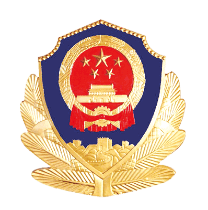 警务工作概述
添加标题
添加标题
添加标题
您的内容打在这里，或者通过复制您的文本后，在此框中选择粘贴，并选择只保留文字。
您的内容打在这里，或者通过复制您的文本后，在此框中选择粘贴，并选择只保留文字。
您的内容打在这里，或者通过复制您的文本后，在此框中选择粘贴，并选择只保留文字。
02
04
01
03
05
添加标题
添加标题
您的内容打在这里，或者通过复制您的文本后，在此框中选择粘贴，并选择只保留文字。
您的内容打在这里，或者通过复制您的文本后，在此框中选择粘贴，并选择只保留文字。
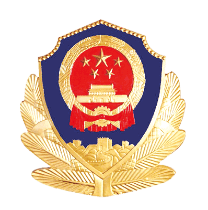 警务工作概述
添加标题内容
添加标题内容
你的标题
此处添加详细文本描述，建议与标题相关并符合整体语言风格，语言描述尽量简洁生动。
此处添加详细文本描述，建议与标题相关并符合整体语言风格，语言描述尽量简洁生动。
此处添加详细文本描述，建议与标题相关并符合整体语言风格，语言描述尽量简洁生动。
2016年
2017年
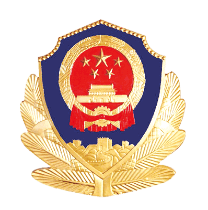 警务工作概述
2018年
添加标题内容
添加标题内容
添加标题内容
此处添加详细文本描述，建议与标题相关并符合整体语言风格，语言描述尽量简洁生动。
此处添加详细文本描述，建议与标题相关并符合整体语言风格，语言描述尽量简洁生动。
此处添加详细文本描述，建议与标题相关并符合整体语言风格，语言描述尽量简洁生动。
2019年
2020年
2
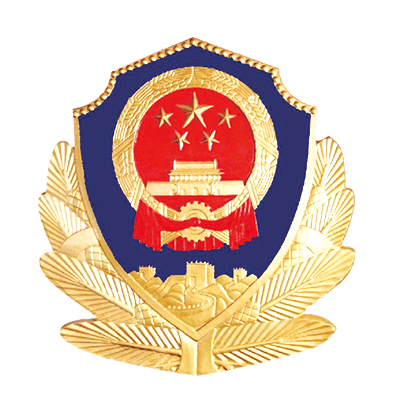 案件汇报情况
请点击录入本章节的
概括性描述文字
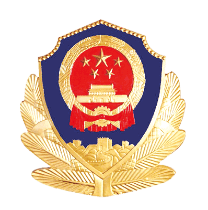 案件汇报情况
添加标题
18.4
您的内容打在这里，或者通过复制您的文本后，在此框中选择粘贴
添加标题
7.9
您的内容打在这里，或者通过复制您的文本后，在此框中选择粘贴
添加标题
6.9
您的内容打在这里，或者通过复制您的文本后，在此框中选择粘贴
添加标题
64.8
4.1
您的内容打在这里，或者通过复制您的文本后，在此框中选择粘贴
添加标题
15.3
您的内容打在这里，或者通过复制您的文本后，在此框中选择粘贴
添加标题
12.2
您的内容打在这里，或者通过复制您的文本后，在此框中选择粘贴
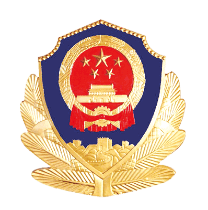 案件汇报情况
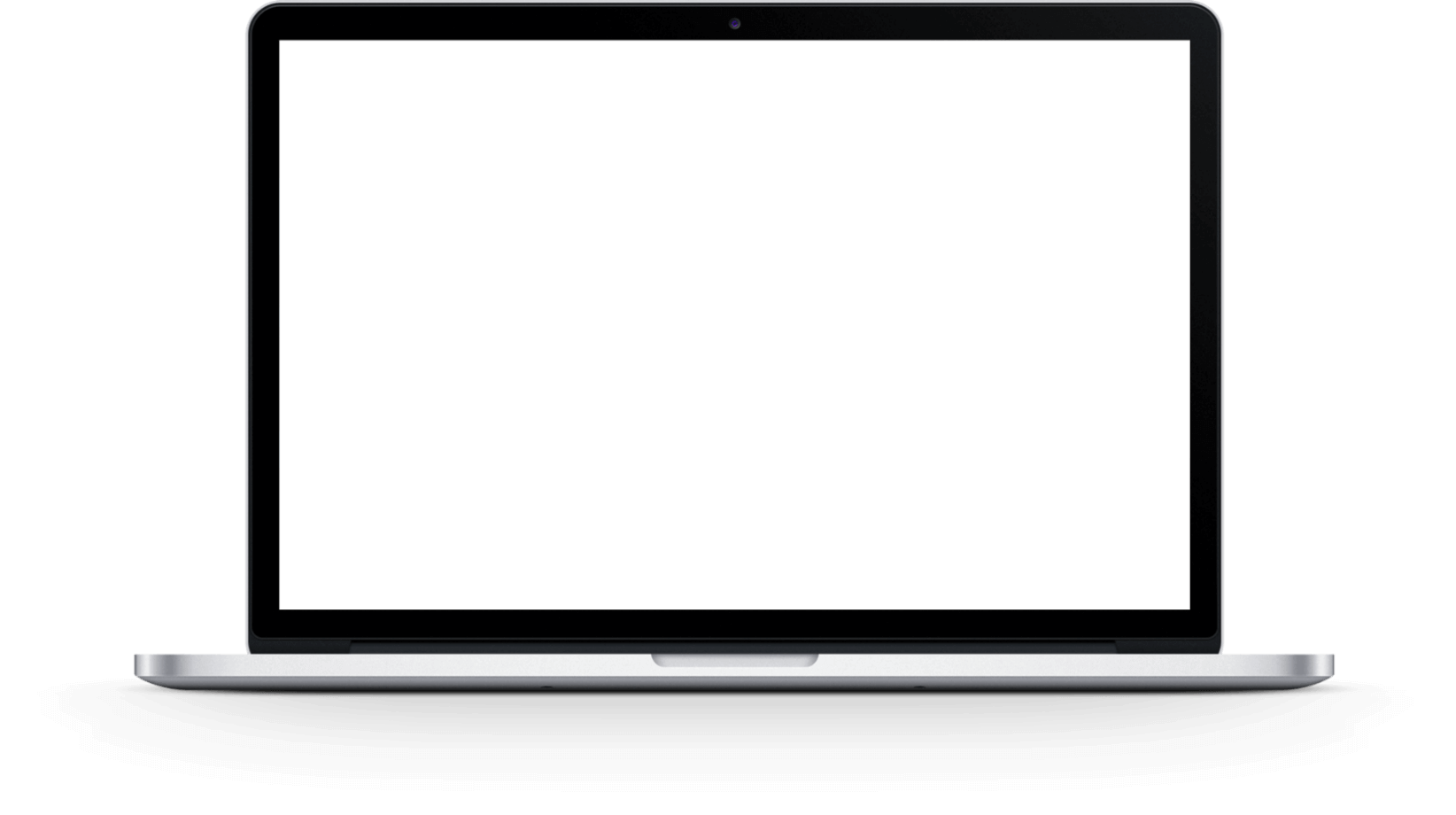 INTERNET MARKETING SCHEME
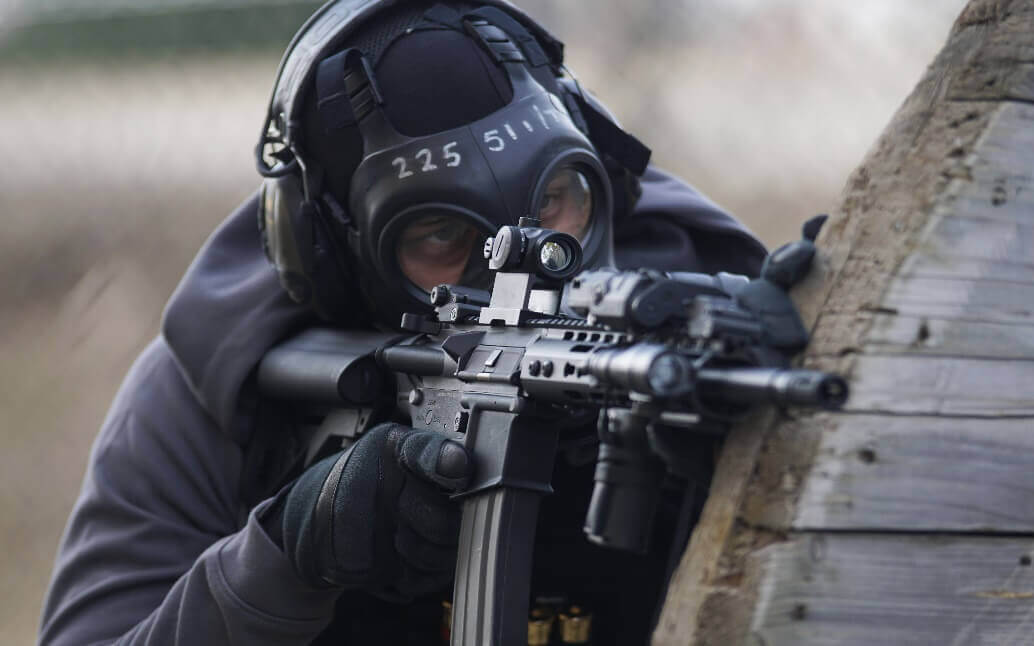 你的标题
你的标题
Ut wisi enim ad minim
请填入您的内容或复制点击右键选择只保留文本来粘贴您的内容。请填入您的内容或复后点击右键选择只您的内容。的内容或复制内容后点击右键选择只保留请填。

入您的内容或复制内容后点击右键选择只保留文本粘贴您的内容。请填入您的内或复制内容后点击右键选择只保留文本来粘贴您的内容。请填入您的内容复制内容后点击右键选择只
”Ut wisi enim ad minim veniam, quis nostrud”
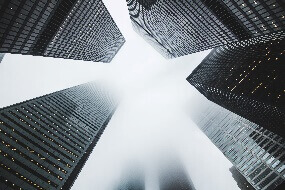 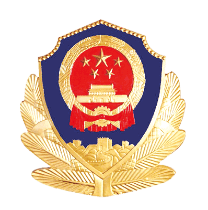 案件汇报情况
关键词
单击此处添加文本单击此处添加文本单击此处添加文本单击此处添加文本单击此处添加文本
关键词
单击此处添加文本单击此处添加文本单击此处添加文本单击此处添加文本单击此处添加文本
关键词
单击此处添加文本单击此处添加文本单击此处添加文本单击此处添加文本单击此处添加文本
添加标题
单击此处添加文本单击此处添加文本单击此处添加文本单击此处添加文本单击此处添加文本单击此处添加文本单击此处添加文本单击此处添加文本单击此处添加文本单击此处添加文本单击此处添加文本单击此处添加文本单击此处添加文本
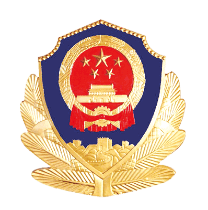 案件汇报情况
标题文本预设
标题文本预设
您的内容打在这里，或者通过复制您的文本后，在此框中选择粘贴，并选择只保留文字。
您的内容打在这里，或者通过复制您的文本后，在此框中选择粘贴，并选择只保留文字。
1
你的标题
4
2
标题文本预设
标题文本预设
3
您的内容打在这里，或者通过复制您的文本后，在此框中选择粘贴，并选择只保留文字。
您的内容打在这里，或者通过复制您的文本后，在此框中选择粘贴，并选择只保留文字。
[Speaker Notes: https://www.ypppt.com/]
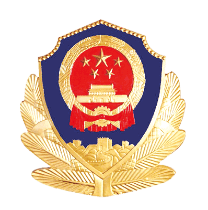 案件汇报情况
添加标题
单击此处添加标题单击此处添加标题单击此处添加标题单击此处添加标题
添加标题
单击此处添加标题单击此处添加标题单击此处添加标题单击此处添加标题
添加标题
单击此处添加标题单击此处添加标题单击此处添加标题单击此处添加标题
添加标题
单击此处添加标题单击此处添加标题单击此处添加标题单击此处添加标题
添加标题
单击此处添加标题单击此处添加标题单击此处添加标题单击此处添加标题
五要素
3
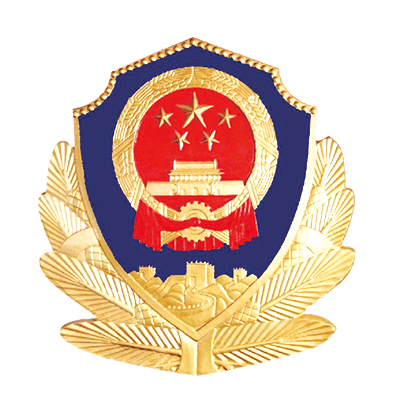 扫黑除恶情况
请点击录入本章节的
概括性描述文字
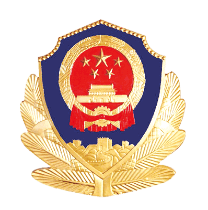 扫黑除恶情况
25%
Lorem Ipsum has been the industry.
你的标题
1
此处添加详细文本描述，建议与标题相关并符合整体语言风格，语言描述尽量简洁生动。
80%
Lorem Ipsum has been the industry.
2
你的标题
50%
70%
Has been the industry's standard dummy.
3
此处添加详细文本描述，建议与标题相关并符合整体语言风格，语言描述尽量简洁生动。
70%
60%
Lorem Ipsum has been the industry.
4
25%
50%
60%
Been the industry's standard.
5
此处添加详细文本描述，建议与标题相关并符合整体语言风格，语言描述尽量简洁生动。
80%
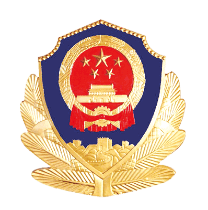 扫黑除恶情况
你的标题
请在此添加正文并根据需要调整字体大小，建议采用1.5倍行距和两端对齐方式。请在此添加正文并根据需要调整字体大小，建议采用1.5倍行距和两端对齐方式。
1
2
3
添加标题内容
添加标题内容
添加标题内容
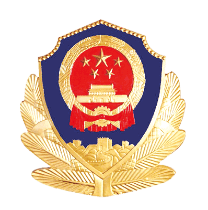 扫黑除恶情况
90%
800
700
53%
600
60%
输入你的标题
500
72%
400
SALES VOLUME:
12.648.258
300
200
100
ENTER TITLE
0
ENTER TITLE
1th.QUARTER
2th.QUARTER
3th.QUARTER
4th.QUARTER
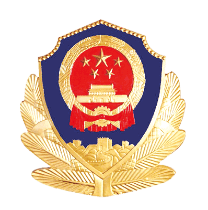 扫黑除恶情况
添加标题
您的内容打在这里，或者通过复制您的文本后，在此框中选择粘贴，并选择只保留文字。
添加标题
标题
添加
您的内容打在这里，或者通过复制您的文本后，在此框中选择粘贴，并选择只保留文字。
添加标题
您的内容打在这里，或者通过复制您的文本后，在此框中选择粘贴，并选择只保留文字。
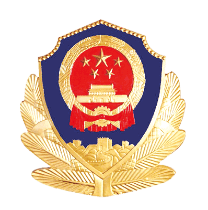 扫黑除恶情况
标题文本预设
标题文本预设
您的内容打在这里，或者通过复制您的文本后，在此框中选择粘贴，并选择只保留文字。

您的内容打在这里，或者通过复制您的文本后，在此框中选择粘贴，并选择只保留文字。

您的内容打在这里，或者通过复制您的文本后，在此框中选择粘贴，并选择只保留文字。
您的内容打在这里，或者通过复制您的文本后，在此框中选择粘贴，并选择只保留文字。

您的内容打在这里，或者通过复制您的文本后，在此框中选择粘贴，并选择只保留文字。

您的内容打在这里，或者通过复制您的文本后，在此框中选择粘贴，并选择只保留文字。
4
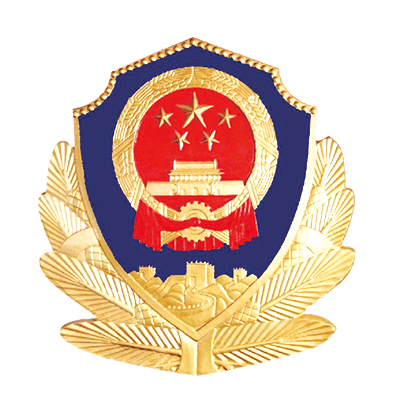 警务工作部署
请点击录入本章节的
概括性描述文字
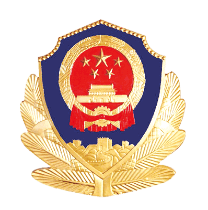 警务工作部署
添加标题
您的内容打在这里，或者通过复制您的文本后，在此框中选择粘贴，并选择只保留文字。
添加标题
添加标题
您的内容打在这里，或者通过复制您的文本后，在此框中选择粘贴，并选择只保留文字。
添加标题
您的内容打在这里，或者通过复制您的文本后，在此框中选择粘贴，并选择只保留文字。
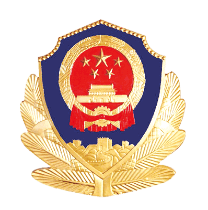 警务工作部署
标题文本预设
标题文本预设
您的内容打在这里，或者通过复制您的文本后，在此框中选择粘贴，并选择只保留文字。
您的内容打在这里，或者通过复制您的文本后，在此框中选择粘贴，并选择只保留文字。
4
3
2
1
标题文本
标题文本预设
标题文本预设
您的内容打在这里，或者通过复制您的文本后，在此框中选择粘贴，并选择只保留文字。
您的内容打在这里，或者通过复制您的文本后，在此框中选择粘贴，并选择只保留文字。
75%
Male User
25%
Female User
标题添加
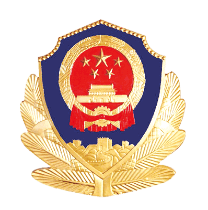 警务工作部署
Lorem Ipsum is simply industry.
Lorem Ipsum is simply industry.
12,25,3256 ml
Lorem Ipsum is simply 
and typesetting industry.
此处添加详细文本描述，建议与标题相关并符合整体语言风格，语言描述尽量简洁生动。
75%
32561452 ml
Lorem Ipsum is simply and typesetting industry.
23450 ml
Lorem Ipsum is simply and typesetting industry.
25648 ml
Lorem Ipsum is simply and typesetting industry.
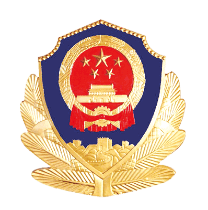 警务工作部署
你的标题
你的标题
你的标题
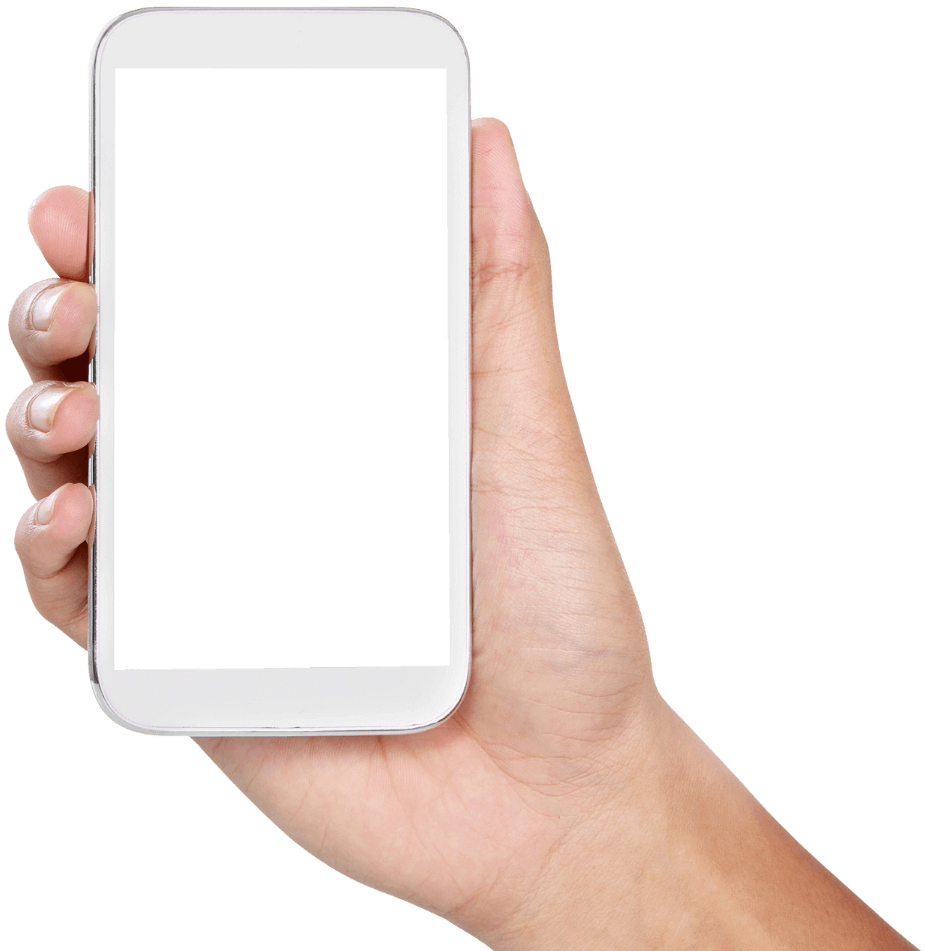 您的内容打在这里，或者通过复制您的文本后，在此框中选择粘贴，并选择只保留文字。您的内容打在这里。
您的内容打在这里，或者通过复制您的文本后，在此框中选择粘贴，并选择只保留文字。您的内容打在这里。
您的内容打在这里，或者通过复制您的文本后，在此框中选择粘贴，并选择只保留文字。您的内容打在这里。
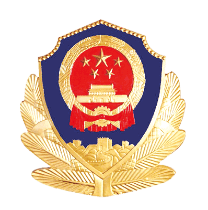 警务工作部署
添加标题
添加标题
添加标题
单击此处添加文本单击此处添加文本单击此处添加文本单击此处添加文本
单击此处添加文本单击此处添加文本单击此处添加文本单击此处添加文本
单击此处添加文本单击此处添加文本单击此处添加文本单击此处添加文本
感谢您的聆听
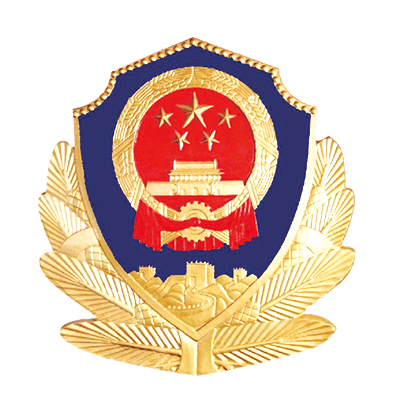 案件汇报/扫黑除恶/公安会议/警务系统/工作汇报
单击此处添加文字阐述，添加简短问题说明文字，具体说明文字在此处添加此处。添加简短问题说明文字，具体说明文字在此处添加此处
汇报人：PPT818     汇报时间：20XX年12月12日
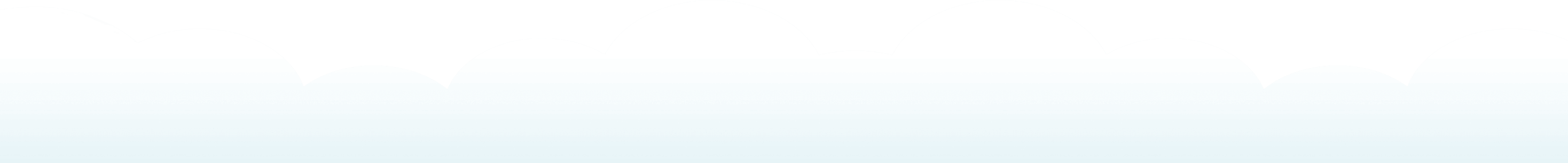